Пренасяне на части от думи
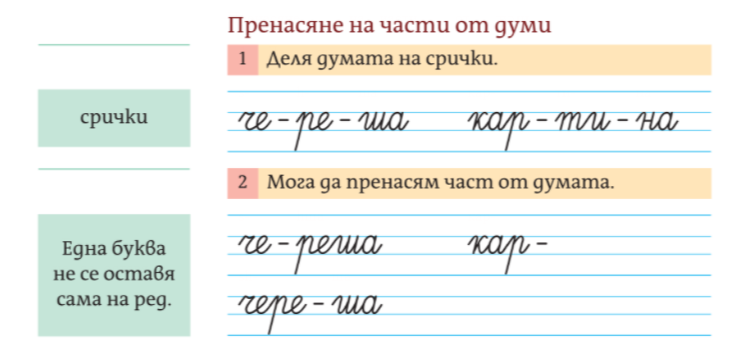 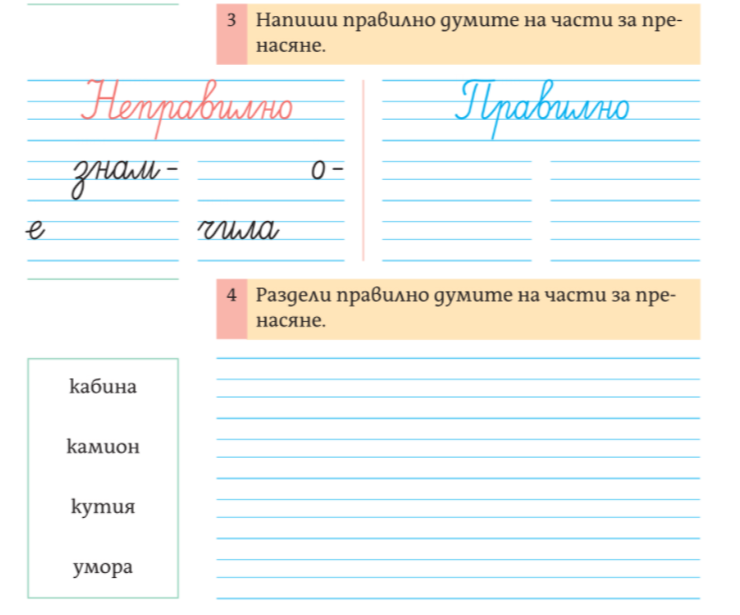 Питаме с глагола „съм“
Упр. 4, 5/30-31
Упр. 6-7/31 и 3/32 самост.
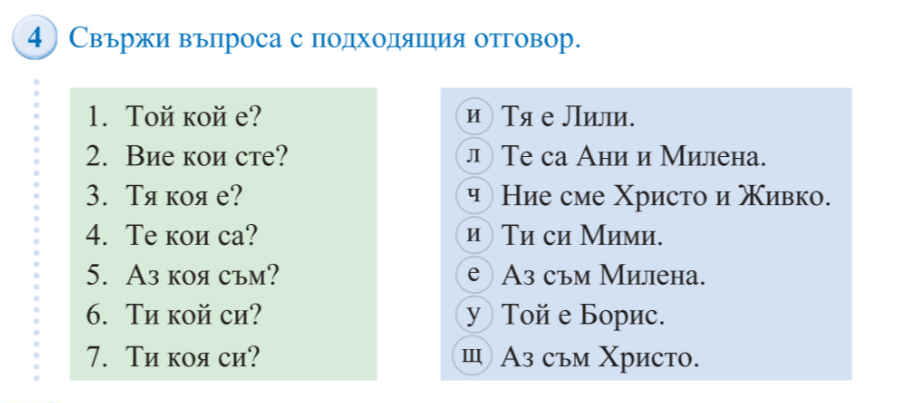 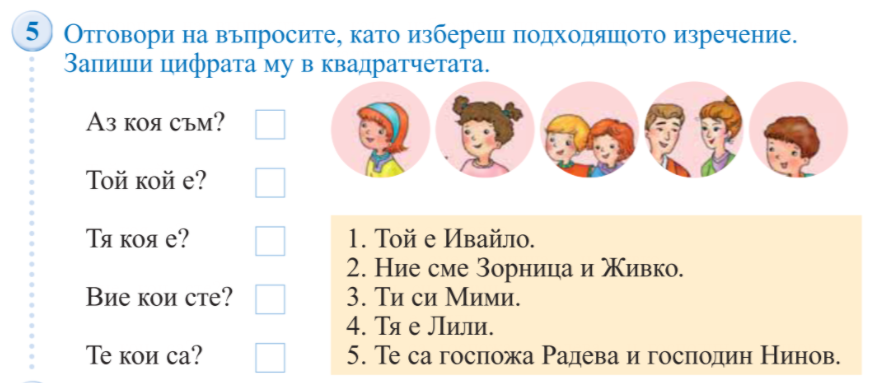 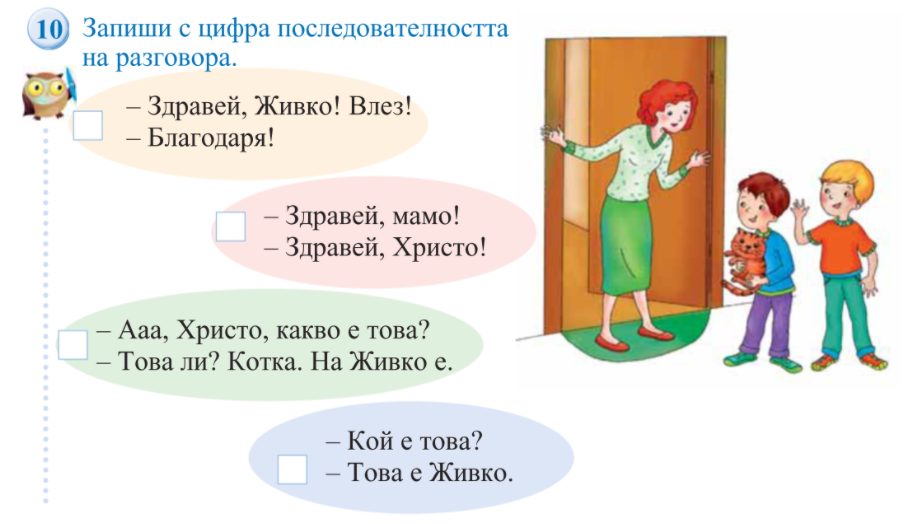 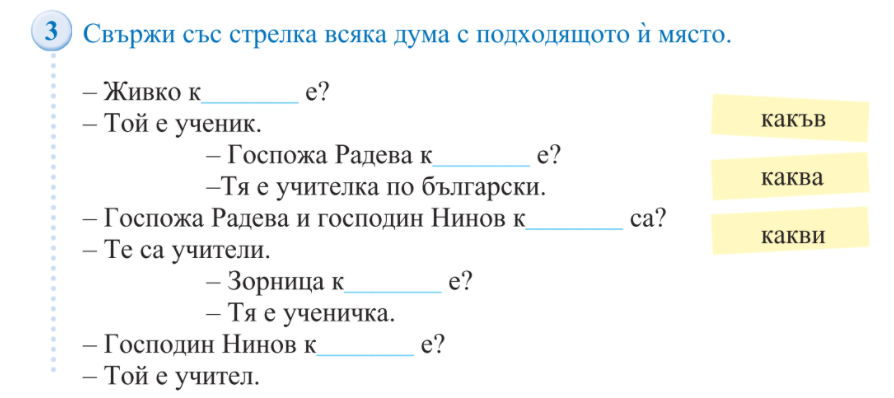 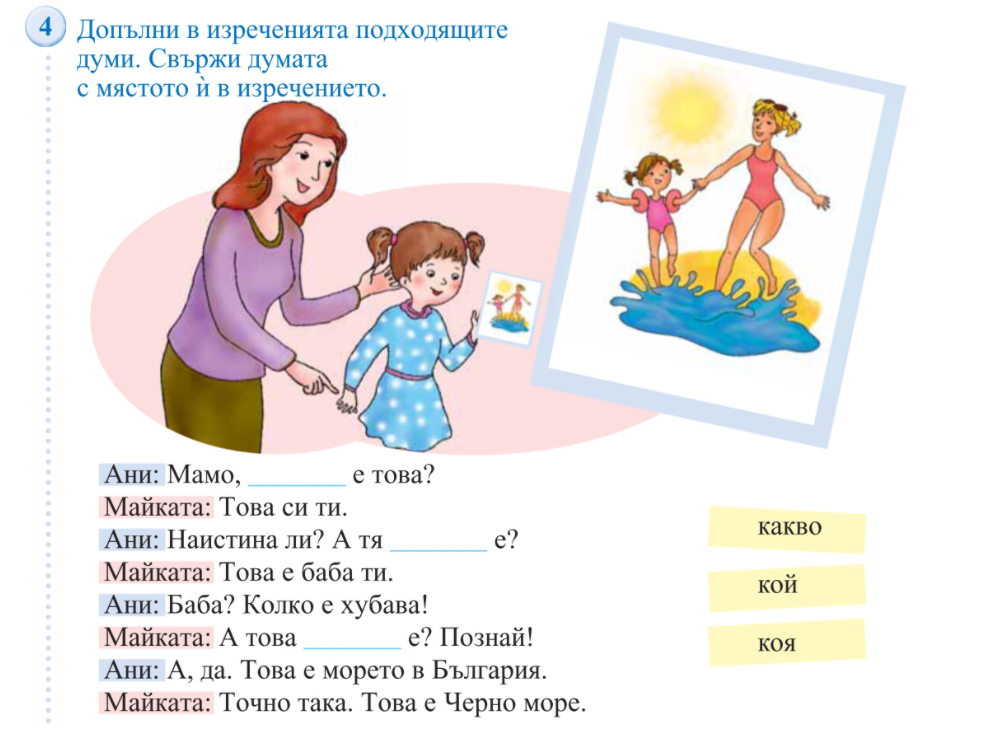 Упражнение по четене
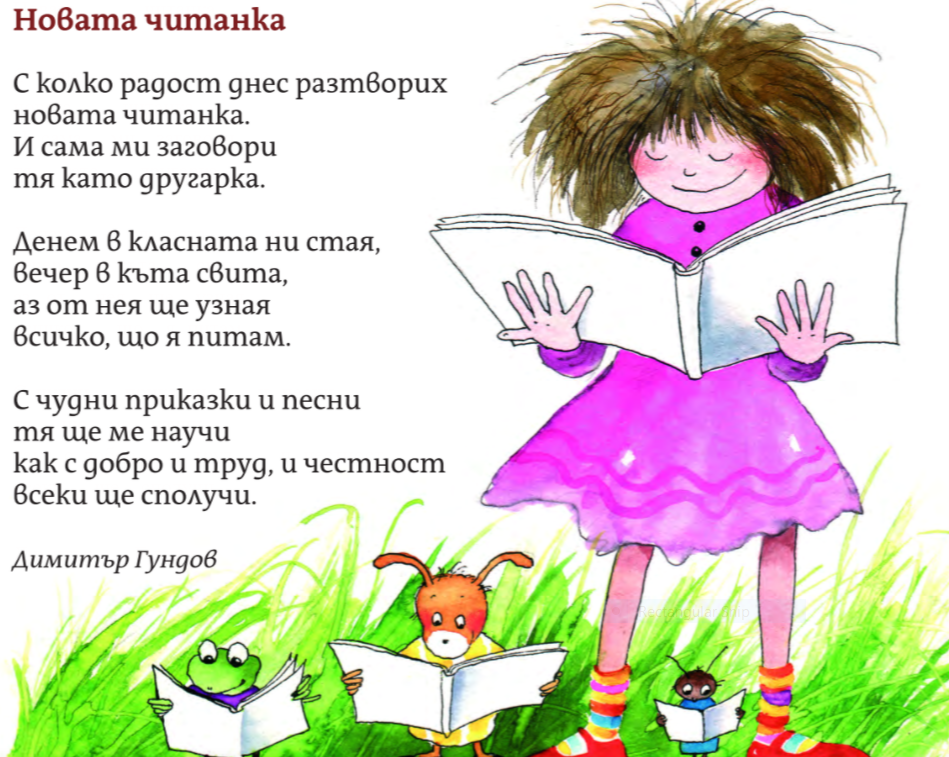 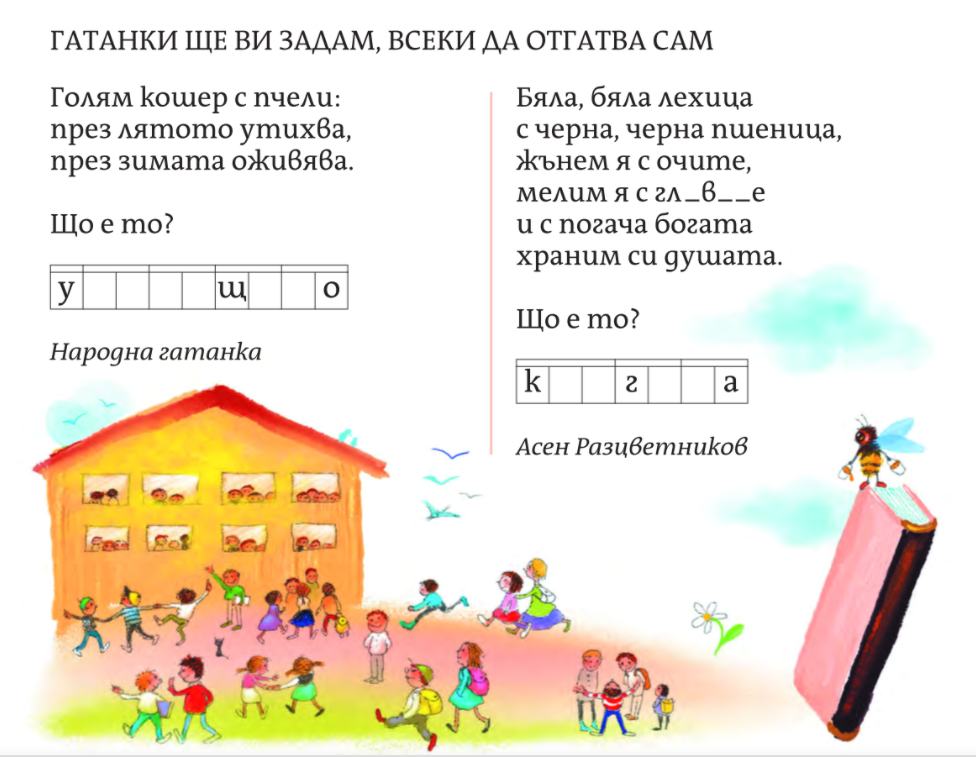 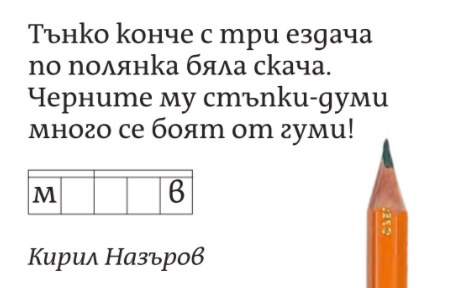 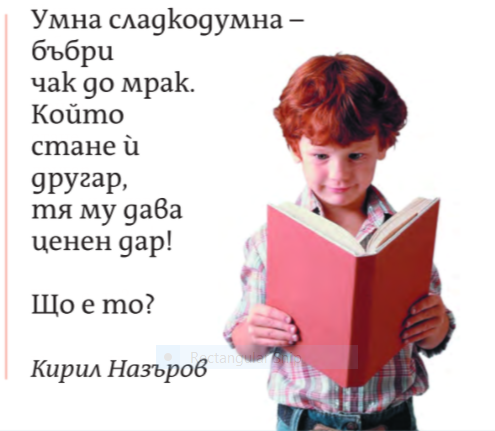 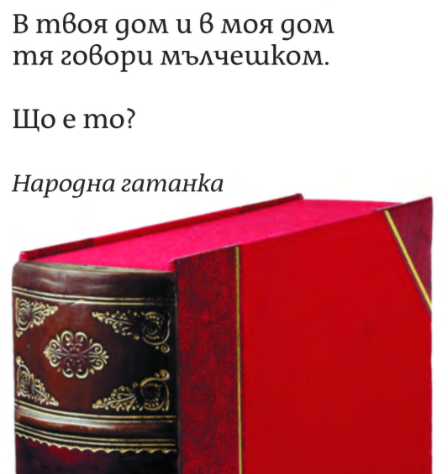